LOS TEJIDOS ANIMALES
1º Bachillerato
IES El Palo.
Málaga
Tejidos: conjunto de células asociadas entre sí especializadas en la realización de una determinada función
Histología: ciencia que se encarga del estudio de los tejidos
TIPOS DE TEJIDOS ANIMALES
Epiteliales
Epitelio de revestimiento
Epitelio glandular

Conectivos
Conjuntivo
Adiposo
Cartilaginoso
Óseo
Sanguíneo

Musculares
Estriado esquelético
Estriado cardíaco
Liso

Nervioso
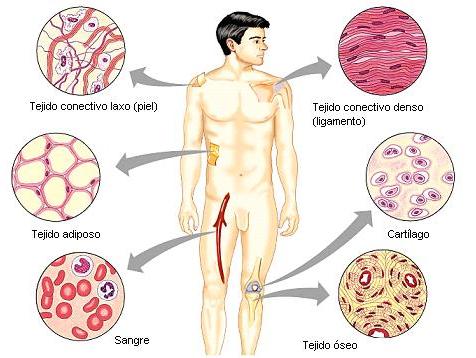 Tejido epitelialFormado por células que recubren la superficie externa de nuestro cuerpo, las cavidades corporales o forman las glándulas
Características
Células planas, cúbicas o cilíndricas
Poco modificadas
De vida corta
Muy unidas sin espacios intercelulares
Tipos de tejidos epiteliales
De revestimiento: tapiza las superficies externas y las cavidades internas de órganos huecos. 
Sus células se unen estrechamente formando capas. 
Se apoya sobre una capa de tejido conjuntivo: membrana basal
Carecen de vasos sanguíneos

Glandulares: formado por células que sintetizan y secretan sustancias y se asocian en glándulas. 

Glándulas endocrinas: secreción interna, al torrente sanguíneo 
Glándulas exocrinas: secreción externa, al exterior del cuerpo o a cavidades internas como el aparato digestivo
Glándulas mixtas: Tienen una parte endocrina y otra exocrina
TEJIDO EPITELIAL DE REVESTIMIENTO
Función: 
Protectora y algunos intervienen en la absorción de determinadas sustancias
Monoestratificado
 Plano: endotelio vasos sanguíneos, alvéolos
 Cúbico: Pared del ovarios, tubos colectores
 Cilíndrico: luz del intestino delgado (con microvellosidades)
Pluriestratificado
 Plano: epidermis, boca, esófago, vagina
 Cúbico: conjuntiva, epitelio glándulas mamarias
Pseudoestratificado: vías respiratorias
TEJIDO EPITELIALGLÁNDULAR
Glandulares: formado por células que sintetizan y secretan distintas sustancias y se asocian en glándulas. 

Glándulas exocrinas: secreción externa, al exterior del cuerpo o a cavidades internas como el aparato digestivo. Con conducto secretor

Glándulas endocrinas: secreción interna, al torrente sanguíneo. Sin conducto secretor

Glándulas mixtas: Tienen una parte endocrina y otra exocrina: páncreas
Tejidos conectivos
Función: unir, dar soporte, nutrir y proteger a los demás tejidos
Características:
Muy vascularizado
Muchas terminaciones nerviosas
Varios tipos de células poco especializadas
Dispersas en una matriz extracelular:
Sustancia fundamental 
Fibras: Colágenas, elásticas, reticulares
Tejidos conectivos
Tejido conjuntivo
Muy vascularizado y con muchas terminaciones nerviosas

Formado por:
Matriz extracelular

Fibras colágenas, elásticas y reticulares
Sustancia fundamental glucoproteica y semilíquida

Células grandes y de diversos tipos

Fibroblastos / fibrocitos
 Histiocitos o macrófagos
 Mastocitos o células cebadas
 Adipocitos
 Células sanguíneas
Tipos celulares del tejido conjuntivo
Fibroblastos: producen la fibra y la sustancia de la matriz. Al madurar pierden su actividad: fibrocitos
Histiocitos o macrófagos: fagocitan sustancias extrañas
Mastocitos o células cebadas: liberan determinadas sustancias: heparina, histamina
Adipocitos: alamcenan grasas
Células sanguíneas: linfocitos y plasmocitos
Tipos de tejidos conjuntivos
1. Conjuntivo laxo: Bajo los epitelios, rellenando huecos entre órganos
2. Conjuntivo denso: tendones, dermis
3. Conjuntivo elástico: Pared de los vasos sanguíneos, bronquios,..
Tejido adiposo
Sus células los adipocitos almacenan grasa en el citoplasma
Forman lóbulos grasos, ubicados debajo de la dermis, formando el panículo adiposo: con un color amarillento y consistencia semi-sólida.
También forma almohadillas amortiguadoras: manos, pies, órganos
 Función:
 Reserva energética
 Protección de órganos: palma de manos y pies, órganos
 Preserva del frío (aislamiento térmico)
TEJIDO CARTILAGINOSO
Función: forma las articulaciones entre los huesos, forma esqueletos, da soporte,  crecimiento de los huesos
Carecen de vasos sanguíneos y terminaciones nerviosas

Rodeado por el pericondrio

Formado por:
  Matriz extracelular o cartilaginosa: sólida, elástica y con fibras colágenas y elásticas y sustancia fundamental amorfa

  Células. Condroblastos (segregan la matriz) Condrocitos alojados en cavidades (lagunas)
Tipos de tejidos cartilaginosos
Hialino: cartílagos costales, traqueales, bronquiales y nasales, esqueleto del embrión
Fibroso: Discos intevertebrales, menisco
Elástico: Oreja, epiglotis
TEJIDO ÓSEO
Funciones
Soporte
Protección
Genera células sanguíneas
Depósitos movilizables de calcio y fósforo
Intervienen en el movimiento
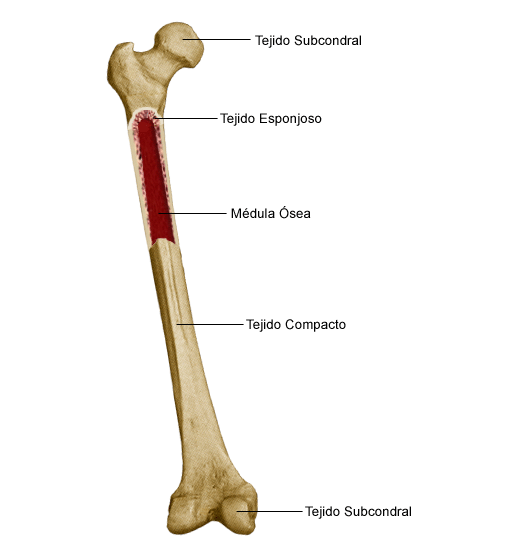 TEJIDO ÓSEO
Formado por:

  Matriz extracelular o matriz ósea: sólida y rígida (en laminillas)
Inorgánico: fosfato y carbonato de calcio
Orgánico (osteína): fibras colágenas y sustancia amorfa
Células. 
Osteoblastos (segregan la matriz) 
Osteocitos alojados en cavidades (lagunas)
Osteoclastos (reabsorben la matriz
Tipos y localización
Osteona o sistemas de Havers: unidades básicas del tejido óseo
Tejido sanguíneo
Funciones:
Transporta oxígeno y nutrientes a las células
Retira las sustancias de desecho de las células
Lleva las hormonas 
Distribuye el calor por todo el cuerpo
Defensa del organismo
Tejido sanguíneo
Características tejido muscular
Formado por fibras musculares
Capaces de acortarse (contraerse) al recibir un estímulo y  recuperar tamaño inicial (relajarse)
Responsable de los movimientos corporales
Estructura de la fibra muscular
Sarcolema: membrana plasmática
Sarcoplasma: citoplasma 
No tienen capacidad de dividirse
Contienen gran cantidad de mitocondrias
Elevada cantidad de estructuras filamentosas: miofibrillas
Estructura de las fibras musculares
El sarcómero
Es la unidad anatómica y funcional del músculo 
Esta formada de actina y miosina
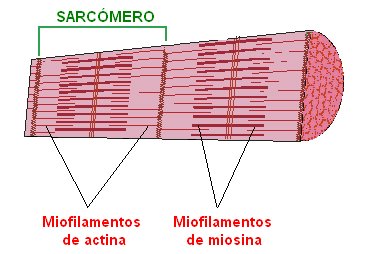 La contracción muscular
La contracción del músculo consiste en el deslizamiento de los miofilamentos de actina sobre los miofilamentos de miosina
TIPOS DE TEJIDOS MUSCULARES
Tejido muscular liso: contracción lenta e involuntaria (rodea órganos internos)

Tejido muscular estriado: contracción rápida

Esquelético: contracción voluntaria (unido a los huesos)
Cardíaco: contracción involuntaria (corazón)
Fibras musculares cilíndricas
 Miden varios centímetros de longitud
 Varios músculos en la periferia
 Miofibrillas ordenadas regularmente
I nervado por sistema nervioso central
Tejido muscular estriado esquelético
Tejidos muscular estriado cardíaco
Corte longitudinal de músculo cardíaco. Se observe la presencia del núcleo central, ramificación de las fibras (flecha roja) y discos intercalares (flecha negra). 
H-E x 400.
Tejido muscular liso
Células pequeñas y fusiformes
Sin estriaciones
Inervado por el sistema nervioso autónomo
Contracción lenta e involuntaria
Tejido nervioso
Recibe estímulos y los conduce por el resto del cuerpo. Tiene dos tipos celulares

Neuronas: reciben estímulos diferentes y los transforma en impulsos nerviosos hasta un órgano efector

Células de la glía desempeña funciones metabólicas, de soporte y protección de las neuronas
Neurona
Prolongaciones neuronales
 Dendritas
 Axón o neurita  con telodendrones
Pericarion
Núcleo grande, esférico y central
Abundantes mitocondrias
Corpçusculos de Nissl
Neurofilamentos
Sinapsis
Las células gliales o neuroglia
Pequeñas cuerpo alargado
Prolongaciones cortas y muy ramificadas
Fagocitan desechos
Forma estrellada y muchas prolongaciones
Nutrición de neuronas
Pequeñas y pocas prolongaciones
Vaina de mielina de axones
Célula de Schwann

Forma aplanada
Vaina de axones en neuronas des S.N. periférico
Fibras nerviosas
Fibras nerviosas: Axones de neuronas y sus envolturas protectoras
Nervios: agrupaciones de varias fibras nerviosas